컴퓨터 키보드 특수키
윈도우키

윈도우키               -> 윈도우 시작 메뉴 실행.
윈도우키+ E         -> 윈도우  탐색키 뜬다.
윈도우키 +F         -> 검색창이 뜬다.     
윈도우키+ R         -> 실행창이 뜬다. 
윈도우키+ D/ 윈도우키+M -> 작업표시줄에 표시
                  (바탕화면에서 작업프로그램 사라지고,)
 F1 -> 도움말
컴퓨터 키보드 기능키
기능키(FUNCTION 키) :각 프로그램에서 약속된 기능 수행

  F1   -> 도움말
  F3   -> 인터넷 검색, 파일 찾기
  F5   -> 인터넷 현재 페이지 새로고치기
  F6   -> 인터넷 주소창 블럭 설정
  F11 -> 인터넷 화면 넓게 보이기.
2
usb 연결하여 내 컴퓨터 파일 폴더에 저장하기
가. USB를  연결하여 내 컴퓨터에  파일 저장하기
  
   - USB 컴퓨터에 삽입하기
   - 내 컴퓨터 열기
   - 내 컴퓨터에서 USB폴더 찾아 클릭
   - USB폴더  Copy
   - 내 컴퓨터 라이브러리 문서 안에 
      Paste (붙여놓기)


Copy와  Cut의 차이: 둘 다 붙여놓기 기능이나
                          
                             Copy는 기존파일 새파일 양쪽 다 파일 존재
  
                             Cut은 기존파일은 사라지고 새파일에만 존재
파일이름 한꺼번에 바꾸기
가. 내 컴퓨터 방법 
    1. Start(시작)>컴퓨터
    2.윈도우 버튼+E
      
 
 
                           






 나. 바꾸고자 하는 폴더 클릭>파일 모두 선택>마우스 우측버튼>  
      이름 바꾸기 선택> 한곳에 원하는 이름 쓰기> Enter
      ---디카 사진 정렬하기 좋은 방법
 다>원래 상태로 바꾸고 싶으면
      편집> 이름 바꾸기 취소       혹은       CTRL+Z
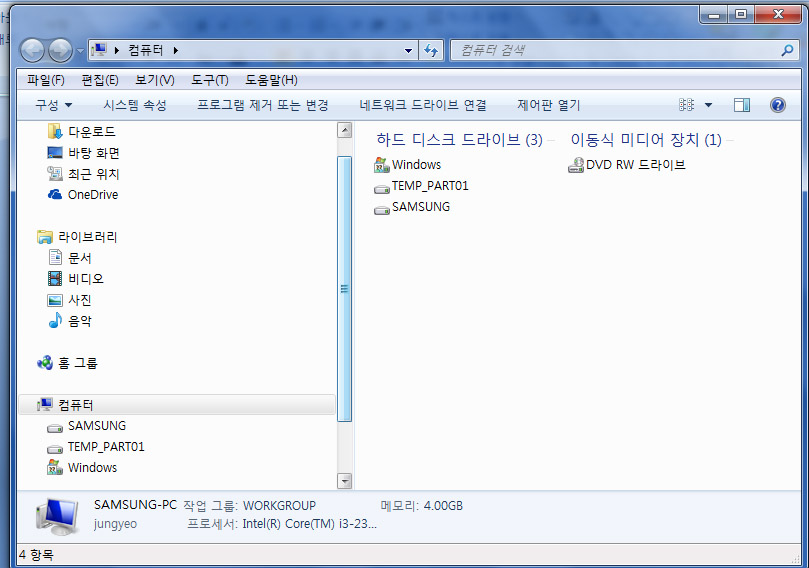 왼쪽: 
경로
디렉토리 폴더만 보여줌
오른쪽: 
폴더와 파일  
모두 보여줌
컴퓨터의 구조
1.  컴퓨터의 구조
연산장치 (ALU)
C
P
U
가. 중앙처리장치 (CPU, Central Processing Unit)
      - 중앙처리장치 즉 프로세서(CPU)는 컴퓨터의 두뇌로서 연산, 
         처리 기능을  담당.
나. 기억장치
    1. 주기억장치 (Main Memory) -  프로그램과  데이터가 저장되는 장소
    2. 보조기억장치
       -마그네틱 테이프, 마그네틱 디스크, 마그네틱 드럼,  HDD 하드디스크, 플로피디스크, 
           광학디스크(CD-ROM,CD-RW,DVD), 외장 HDD, USB메모리
         
다. 입출력 장치
   1. 입력장치: 키보드나 마우스는 가장 일반적이고 , 그 외 스캐너, 트랙볼,
                    OMR, OCR, 터치스트린, 조이스틱 등도 입력장치의  하나
    2. 출력장치: 모니터외에도 플로터, 스피커
제어장치
입력장치
출력장치
Register
Memory
하드웨어 종류/ 소프트웨어 종류
가. 하드웨어 정의
    - 하드웨어란  일반적으로 우리가 눈으로 보고  판단할  수 있는 컴퓨터의  구성  부품을
       말하는 것으로  중앙처리장치인  CPU와  입출력에  관계된 주변장치를  의미하지만 
       메모리,  각종 확장 카드  그리고  주변기기 등이  이에 속함.

나. 하드웨어 구성 
    -  CPU,  메모리, 그래픽카드, 하드디스크, 키보드, 마우스,  모니터
    -  메인보드: 컴퓨터의 가장 큰 부품,  CPU,  RAM,  HDD, 및  각종 카드부착된 보드, 
                    PC의 모체라 하여 마더 보드라 함.
다. 소프트웨어정의 (Software) 
   - 어떤 일을 수행하는데 필요한 프로그램의 집단, 인간의 두뇌에 해당. 
   - 소프트웨어(s/w)들은 크게 시스템소프트웨어, 응용소프트웨어로 나뉨.  
라. 소프트웨어의 종류
  1. 시스템소프트웨어  
     운영체제,   윈도우 같은 하드웨어  관리 프로그램  
  2. 응용소프트웨어
   - 기타 특정 목적을 위해  따로  만들어진  프로그램. 
   - 종류: 일반 업무용 소프트웨어, 문서작성 프로그램.
응용 소프트웨어의 종류